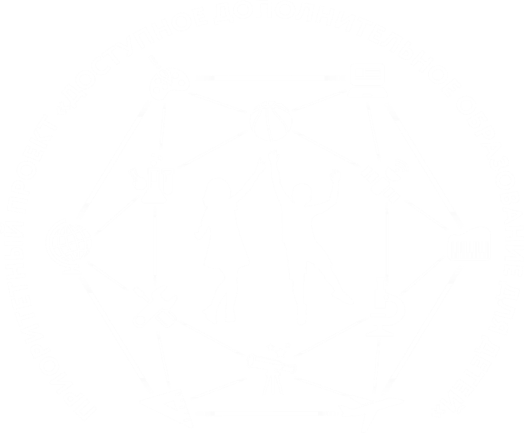 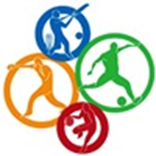 «Структура разноуровневой (модульной) дополнительной общеобразовательной общеразвивающей программы»
МОУ ДО «Турочакская ДЮСШ»
Васильева Е.В.
Турочак, 2020г
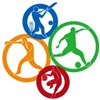 Основные нормативно-правовые акты в сфере дополнительного образования  детей
Федеральный закон от 29.12.2012 N 273-ФЗ (ред. от 25.12.2018) «Об образовании в Российской Федерации»
Распоряжение Правительства РФ от 04.09.2014 N 1726-р «Об утверждении Концепции развития дополнительного образования детей»
Распоряжение Правительства РФ от 29.05.2015 N 996-р «Об утверждении Стратегии развития воспитания в Российской Федерации на период до 2025 года»
Федеральный закон от 29.12.2010 N 436-ФЗ (ред. от 18.12.2018) «О защите детей от информации, причиняющей вред их здоровью и развитию»
Приказ Минпросвещения России от 09.11.2018 N 196 «Об утверждении Порядка организации и осуществления образовательной деятельности по дополнительным общеобразовательным программам» (Зарегистрировано в Минюсте России 29.11.2018 N 52831)
Постановление Главного государственного санитарного врача РФ от 04.07.2014 N 41 «Об утверждении СанПиН 2.4.4.3172-14 «Санитарно-эпидемиологические требования к устройству, содержанию и организации режима работы образовательных организаций дополнительного образования детей» (Зарегистрировано в Минюсте России 20.08.2014 N 33660
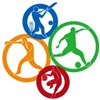 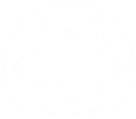 Что такое программа?
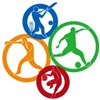 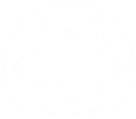 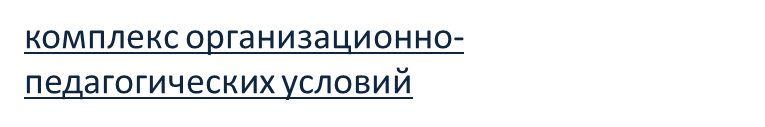 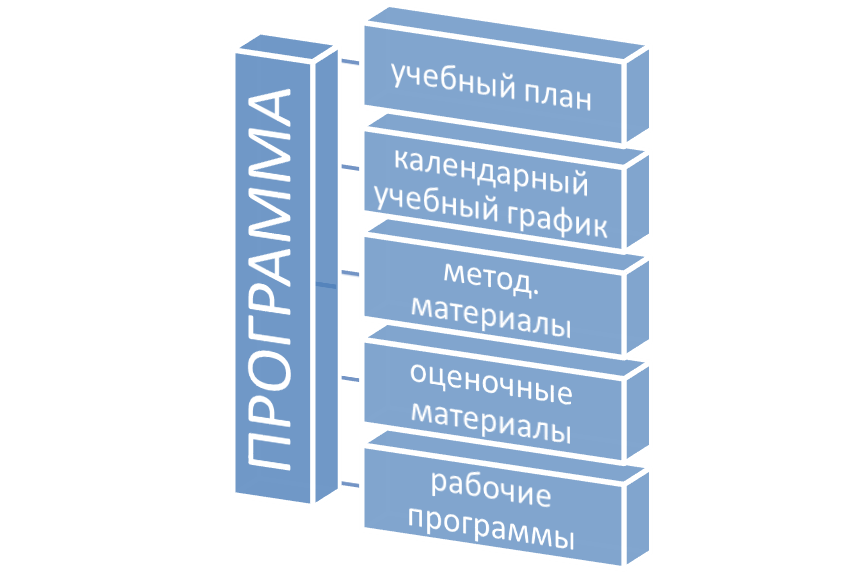 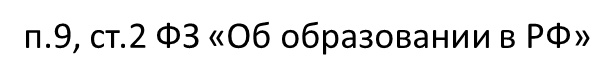 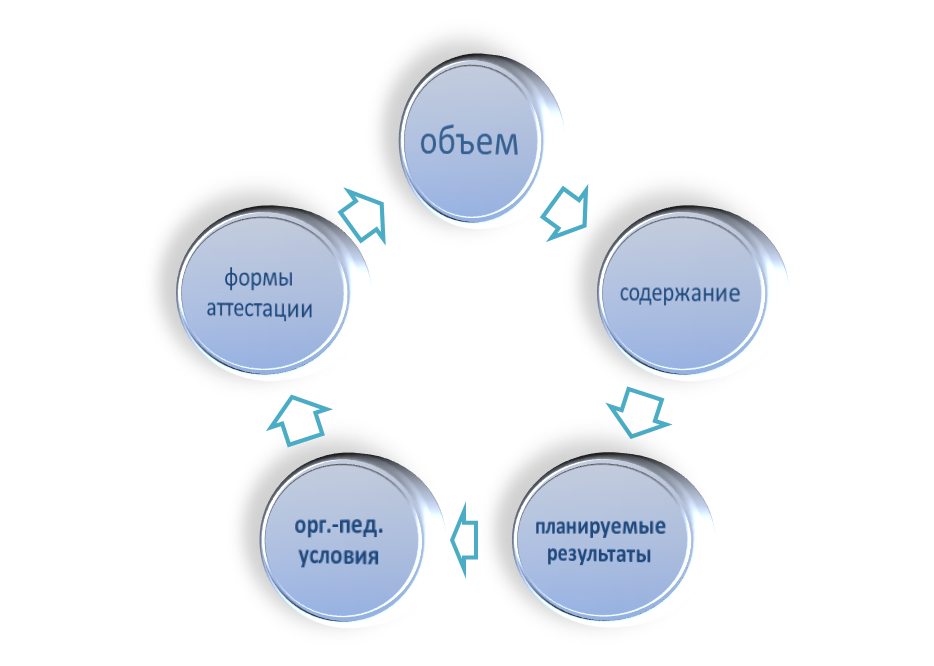 Задачи
«Дополнительные общеразвивающие программы формируются с учетом п.9, ст.2  Федерального закона об образовании.»
Порядок организации и осуществления образовательной деятельности по дополнительным общеобразовательным программам
 от 9 ноября 2018 г. N 196
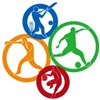 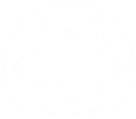 Разделы программы:
Титульный лист
Содержание
Паспорт программы (по желанию)
Пояснительная записка
        - целевой блок
        -организационно-педагогические условия реализации образовательной программы
Учебный план
Календарный учебный график
Рабочие программы учебных дисциплин
Методические материалы
Оценочные материалы
Перечень информационного и материально-технического обеспечения 
Список используемой литературы
Приложения
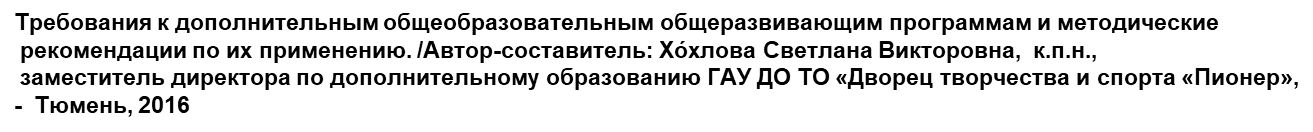 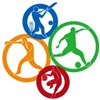 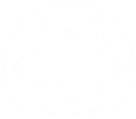 Титульный лист оформляется на бланке организации
На титульном листе указывается:
наименование программы, включающее в себя вид и подвид образования и образовательной программы (дополнительная общеобразовательная общеразвивающая);

направленность дополнительного образования (художественная/ социально-педагогическая/техническая/ естественнонаучная/ физкультурно-спортивная/ туристско-краеведческая).

в случае адаптации программы для обучения лиц с ограниченными возможностями здоровья, в наименовании программы в скобках указывается – (адаптированная).
На титульном листе делается отметка о рассмотрении программы уполномоченным органом, гриф утверждения программы.

Кроме этого, на титульном листе могут быть указаны: 
основной вид деятельности по программе (например, изобразительное искусство); наименование объединения (если программа реализуется одним творческим объединением); 
объем, нормативный срок освоения программы (продолжительность обучения); 
возраст обучающихся; форма обучения; 
разработчики и рецензенты программы и т.д.
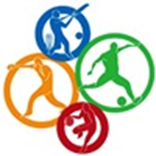 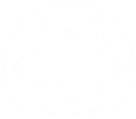 Пример оформления титульного листадополнительной общеобразовательной общеразвивающей программы
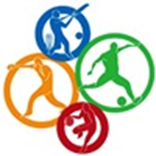 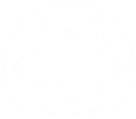 Пояснительная записка
Актуальность - это важность, значительность чего-либо для настоящего времени; действенность, соответствие запросам современности.
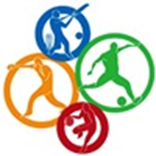 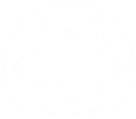 Чтобы определить актуальность своего вида деятельности необходимо ответить на вопрос: 
почему на сегодняшний день, в моем населенном пункте, в моем районе, необходимо мое направление?

Оно отвечает запросам детей (популярно, модно и т.д.);

Оно отвечает запросам родителей;

Оно необходимо для решения проблем (вызовов) нравственного, физического, умственного, творческого развития? Проблемы должны быть конкретизированы, по отношению к вашему контингенту обучающихся; 

Оно помогает решать задачи, поставленные государством (ФЗ «Об образовании в Российской федерации», Концепция развития дополнительного образования, Приоритетный проект «Успех каждого ребенка» и др. нормативные документы).
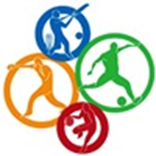 Новизна – это нечто новое в чём-нибудь, новое явление, событие и т. п.
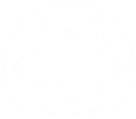 Применительно к программе, НОВИЗНА – это то, чего еще не было в ВАШЕМ учреждении, ВАШЕМ населенном пункте. 

Новизной может быть:
интеграция программ;
авторская методика или технология;
способ организации занятий;
принцип освоения материала и т.д. 

Новизна всегда опирается на проведенное исследование: в моем виде деятельности, моем городе, моем районе, моей стране – так еще не делали.  
На основании выявленной АКТУАЛЬНОСТИ и НОВИЗНЫ формулируется педагогическая ИДЕЯ будущей программы.

Педагогическая идея – то, ради чего я хочу реализовать свою программу. 

Исходя из идеи вы сможете максимально точно сформулировать и донести своим потребителям, чему научится ребенок, посещая занятия вашего объединения.
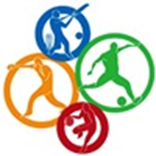 Цель, задачи и ожидаемые результаты
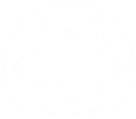 Цель носит глобальный характер и касается всей программы и вашего вида деятельности в целом. Формулируется одним предложением, и чаще всего начинается со слов ФОРМИРОВАНИЕ, СОЗДАНИЕ и т.п.  
Формулируя цель, важно помнить, что для ее достижения вы используете конкретный вид деятельности. В таком случае ваша цель будет применима именно к вашей программе, и поможет вычленить правильные задачи. 
Задачи – это своего рода ступени к достижению глобальной цели, которые подразделяются на три вида: образовательные, развивающие и воспитательные.











Ожидаемый результат – это итог, ради которого и реализуется программа. Он напрямую зависит от поставленных задач. А потому должен быть соизмерим с ними на 100%.
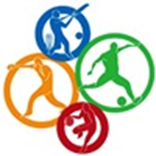 Пример постановки цели и задач
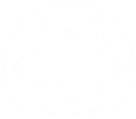 Цель: формирование программы и организация праздника по случаю дня рождения.
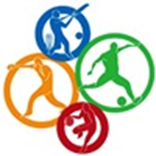 Примерный вариант оформления целевого блока:
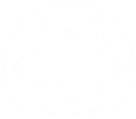 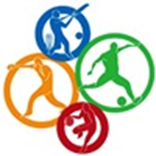 Разноуровневая образовательная  программа
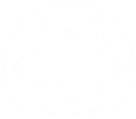 Под разноуровневостью (ступенчатостью) понимается соблюдение при разработке и реализации программ дополнительного образования таких принципов, которые позволяют учитывать разный уровень развития и разную степень освоения содержания детьми.


Содержание и материал 
программы дополнительного 
образования детей 
должны быть организованы 
по принципу дифференциации 
в соответствии со следующими 
уровнями сложности:
Модульная образовательная программа
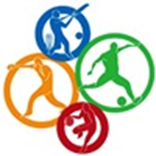 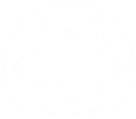 Модульная образовательная программа – образовательная программа, построенная на модульном принципе представления содержания и построения учебных планов, включающая в себя относительно самостоятельные дидактические единицы (части образовательной программы) – модули, позволяющие увеличить ее гибкость, вариативность.
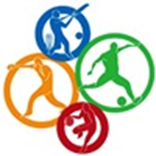 Учебный план
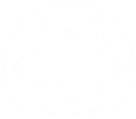 Учебный план может содержать инвариантную и вариативную части, что позволит составлять индивидуальные учебные планы, исходя из интересов и способностей обучающихся; 

Составленные по основному программному учебному плану индивидуальные (вариативные) учебные планы реализуются в разных детских объединениях. Примеры вариативных учебных планов также могут быть приведены в данном разделе образовательной программы;

Формы промежуточной (итоговой) аттестации, указанные в учебном плане, должны соответствовать локальному акту учреждения, регулирующему вопросы аттестации обучающихся; они могут быть как едиными на протяжении всей программы, так и различаться в зависимости от уровня сложности, года обучения и конкретной дисциплины (модуля); 

Промежуточная (сентябрь, декабрь, апрель) и итоговая (май) аттестация проводится за счет времени, отведенного на освоение программы.
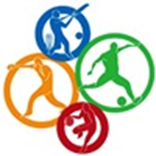 Пример учебно-тематического планирования
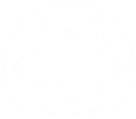 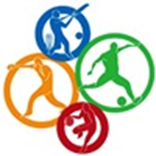 Календарный учебный график
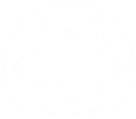 Календарный учебный график, приводимый в образовательной программе, носит примерный, рекомендуемый характер.
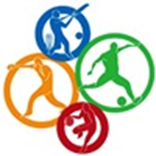 Пример календарного учебного графика
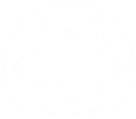 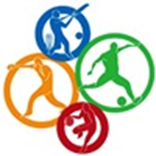 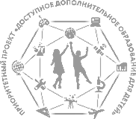 РЕКОМЕНДУЕМЫЙ РЕЖИМЗАНЯТИЙ ДЕТЕЙ В ОРГАНИЗАЦИЯХ ДОПОЛНИТЕЛЬНОГО ОБРАЗОВАНИЯ
Приложение N 3к СанПиН 2.4.4.3172-14
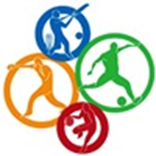 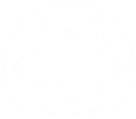 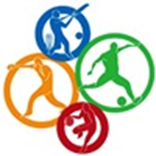 Рабочие программы учебных предметов, курсов, дисциплин (модулей).Содержание программного материала
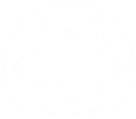 Содержание программного материала должно отражать роль и место каждой дисциплины (модуля) в достижении целей и планируемых результатов образовательной программы. 

Поэтому описание содержания целесообразно начинать с краткой характеристики (аннотации) каждой дисциплины (модуля). 

Аннотации к рабочим программ подлежат обязательному размещению на официальном сайте организации в соответствии с требованиями приказа Рособрнадзора от 29.05.2014 № 785.
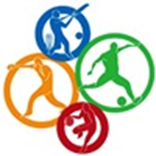 Пример оформления содержания дисциплины (модуля)
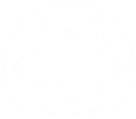 Дисциплина 4: «Основы доврачебной помощи»
Стартовый уровень

Теория - 21 (min 7 ч)
Практика - 87 (min 29 ч)

Теория:   Оказание первой доврачебной помощи (ожоги, обморожения, пулевые  ранения, порезы, поражение электрическим током)

Практика:   Отработка порядка и способов оказания первой медицинской помощи при отморожении и ожогах, тепловом и солнечном ударе. Отработка способов и приемов иммобилизации и переноски пострадавших. Отработка наложения кровоостанавливающего жгута и закрутки при венозных и артериальных кровотечениях. Отработка наложения стерильных повязок при капиллярных кровотечениях. Отработка приемов проведения искусственной вентиляции легких и непрямого массажа сердца. Отработка способов оказания неотложной (экстренной) медицинской помощи при авариях на химических производствах, использовании оружия массового поражения или террористических атаках: применение средств индивидуальной защиты (фильтрующих и изолирующих противогазов, респираторов, тканевых масок и ватно-марлевых повязок).
Методические материалы
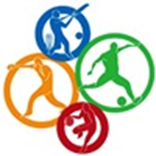 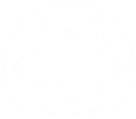 Поскольку требования техники безопасности зависят от специфики программы целесообразно их включить в этот раздел, а также описание воспитательной работы за рамками учебного плана, играющей системообразующую роль в образовательной программе. 

В этом случае раздел будет содержать информацию о периодичности проведения инструктажа с обучающимися, не менее одной (основной) инструкции по технике безопасности для обучающихся, а также дополнительные инструкции: для начала определенного вида деятельности (учебно – тренировочные занятия в зимнее время года, нахождение на маршруте в лесу, нахождение у открытых водоемов, БДД)  , работе с определенным оборудованием повышенной опасности и т.д.

Инструкции должны иметь порядковый номер и наименование, которые указываются при проведении инструктажа.
План воспитательной работы
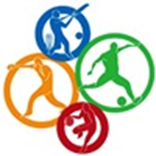 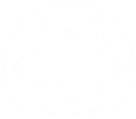 При описании системы воспитательной работы необходимо указать перечень традиционных мероприятий, организуемых для обучающихся и их родителей за рамками учебного плана:

для организации досуга;
формирования ценностных ориентиров по образовательной программе;
профилактической работы; 
профориентационной работы;
участия в конкурсной и соревновательной деятельности и т.д. 

Следует указать какие из традиционных конкурсных и соревновательных мероприятий входят в перечень мероприятий Региональной базы данных талантливых детей и молодежи!
Пример плана воспитательной работы
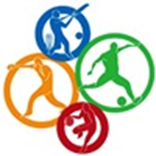 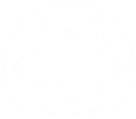 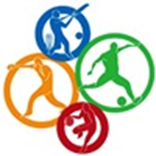 Оценочные материалы
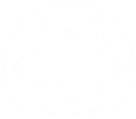 В раздел могут войти разнообразные оценочные материалы в зависимости от специфики программ (диагностический инструментарий, контрольные нормативы, критерии оценки, перечень вопросов, темы для проектных работ и т.д.)
Перечень информационного и материально-технического обеспечения реализации программы
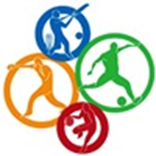 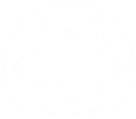 В перечне материально-технического обеспечения указываются минимально необходимые материалы и спортивное оборудование для реализации программы

Целесообразно отдельно указать расходные материалы и личное имущество (форма одежды, спортивное оборудование), которые необходимо приобретать обучающимся самостоятельно. 

Информационное обеспечение включает в себя список литературы, аудиовизуальных средств, ссылки на интернет-ресурсы, которые будут полезны педагогу и/или обучающимся. 

При реализации адаптированной образовательной программы в данном разделе указываются также специальные учебные пособия и дидактические материалы, специальные технические средства обучения в зависимости от вида ограничений обучающихся.
Приоритетный проект «Доступное дополнительное      образование для детей»Спасибо за внимание!Методист МОУ ДО «Турочакская ДЮСШ» – Васильева Е.В.Эл. почта - dusesha04@mail.ru
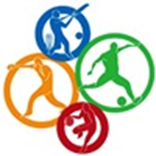